ESCUELA NORMAL DE EDUCACION PREESCOLAR

Licenciatura en educación preescolar

Ciclo escolar 2020 – 2021
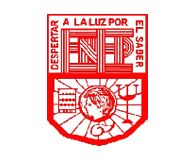 Innovación y trabajo docente 
  
Maestra : Dolores Patricia Segovia Gómez 

“Diario de campo”

Briseida Guadalupe Medrano Gallegos
 
Tercer año Semestre: 5to Sección Numero de lista:11




12 de enero del 2021
Saltillo, Coahuila
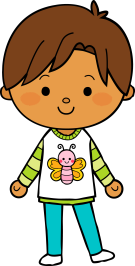 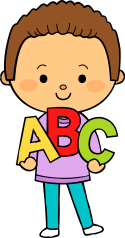 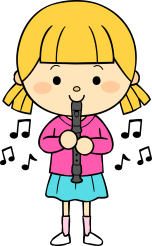 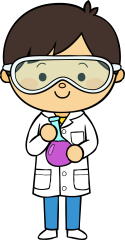 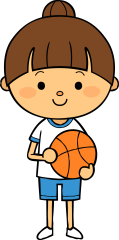 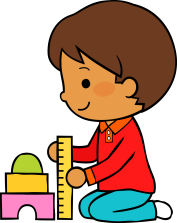 17
Dic
2020
M
M
J
V
L
Interpreta instructivos, cartas, recados y señalamientos
Situación de Aprendizaje: _____________________________________________
__________________________________________________________________
Autoevaluación
Manifestaciones de los alumnos
Aspectos de la planeación didáctica
Campos de formación y/o áreas de desarrollo personal y social a favorecer
Pensamiento 
matemático
Lenguaje y
comunicación
Exploración del mundo natural y social
Educación 
Física
Educación Socioemocional
Artes
La jornada de trabajo fue:
Exitosa
Buena
Regular
Mala
Observaciones
Logro de los aprendizajes esperados 
      Materiales educativos adecuados
       Nivel de complejidad adecuado 
       Organización adecuada
       Tiempo planeado correctamente
       Actividades planeadas conforme a lo planeado
El nivel de complejidad fue adecuado a la edad del las alumnas, así que pudieron realizar las actividades y obtener un aprendizaje adecuado. Según la Teoría del Aprendizaje de Piaget, el aprendizaje es un proceso que sólo tiene sentido ante situaciones de cambio
Interés en las actividades
Participación de la manera esperada
Adaptación a la organización establecida
Seguridad y cooperación al realizar las actividades
Todos   Algunos  Pocos   Ninguno
Rescato los conocimientos previos
Identifico y actúa conforme a las necesidades e intereses de los alumnos  
Fomento la participación de todos los alumnos 
Otorgo consignas claras
Intervengo adecuadamente
Fomento la autonomía de los alumnos
Si            No
Logros
Dificultades
Se realización de cartas y señalamientos con dibujos, reconocieron las partes de la carta,
Falta de organización de participación y de material.